English grade 5 
Chapter 4 Buying
Unit 5 Numbers 20-99
Is that a banana?

Student’s book page 84 85
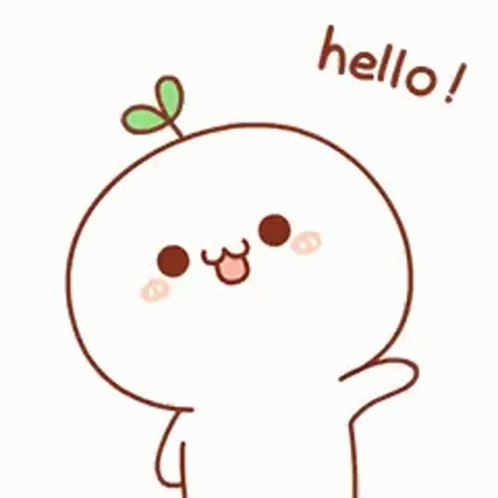 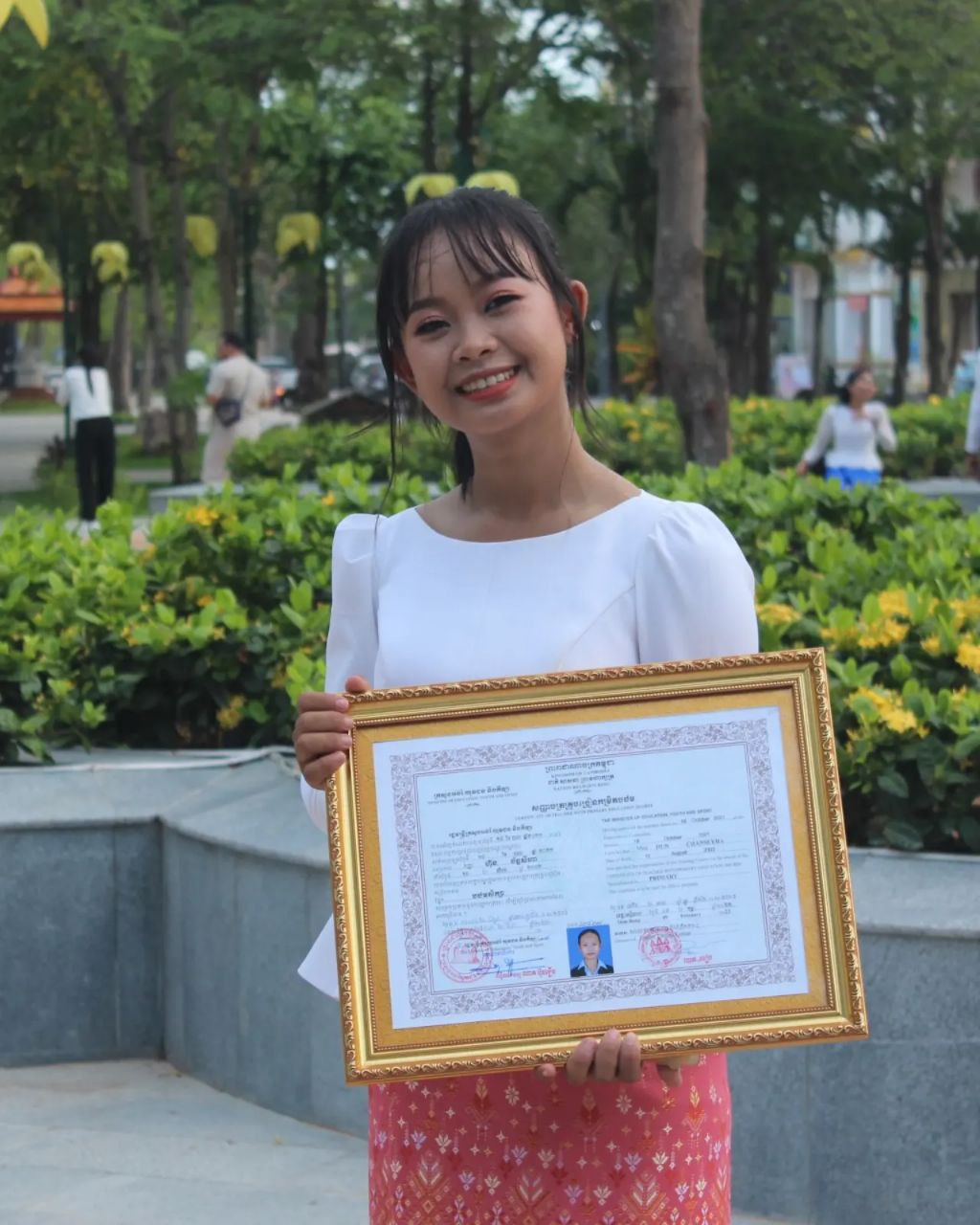 That is
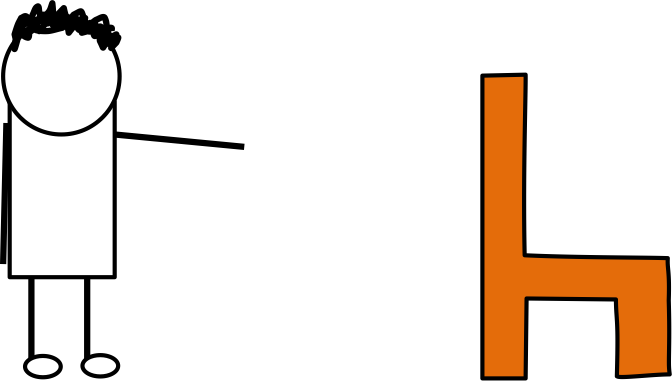 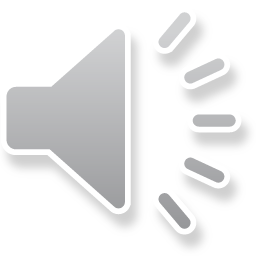 នោះ គឺជា
Banana
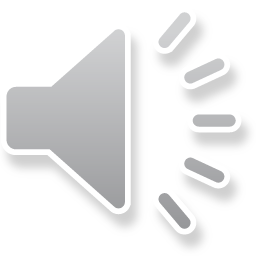 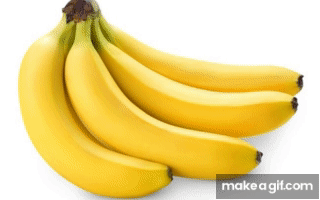 ផ្លែចេក
Listen and repeat
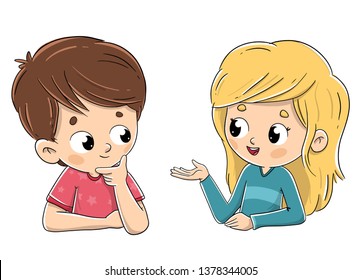 Is that a banana?
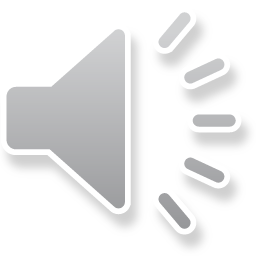 តើនោះគឺជាផ្លែចេកមែនទេ?
Listen and repeat
Yes, that is / No, that is not
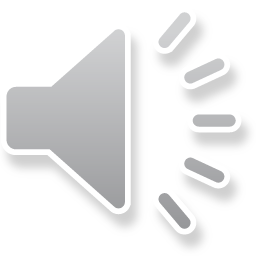 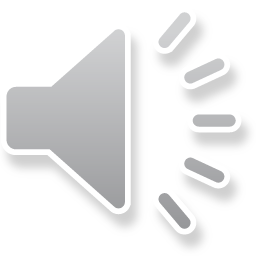 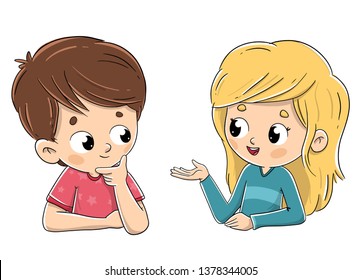 ចាស, នោះគឺជាផ្លែចេក
ទេ,​ នោះមិនមែនទេ
Pair work
Is that a banana?
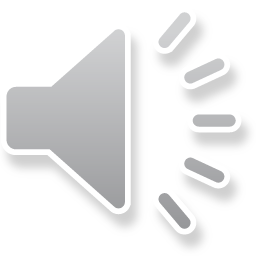 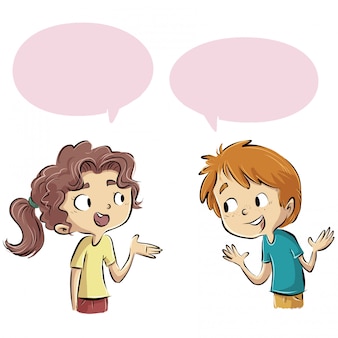 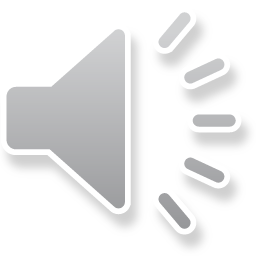 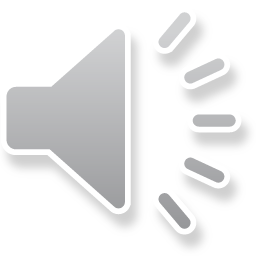 Yes, that is / No, that is not
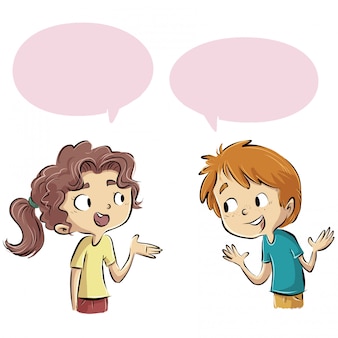 Banana, mango, orange, durian, computer….
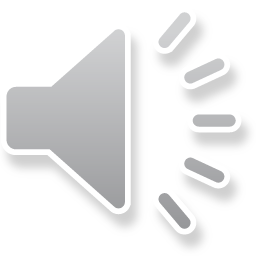 Group work
Banana, mango, orange, durian, computer….
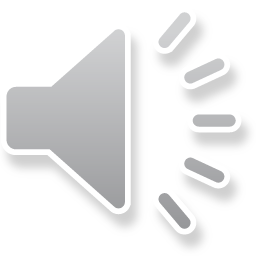 1
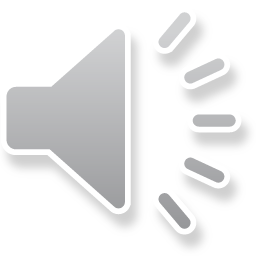 Is that a banana?
Yes, that is / No, that is not 
Is that a ………..?
4
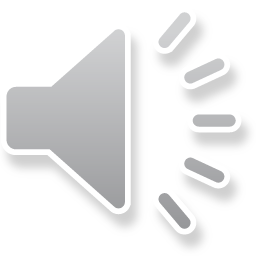 Yes, that is / No, that is not 
Is that an orange?
2
Yes, that is / No, that is not 
Is that a ………..?
3
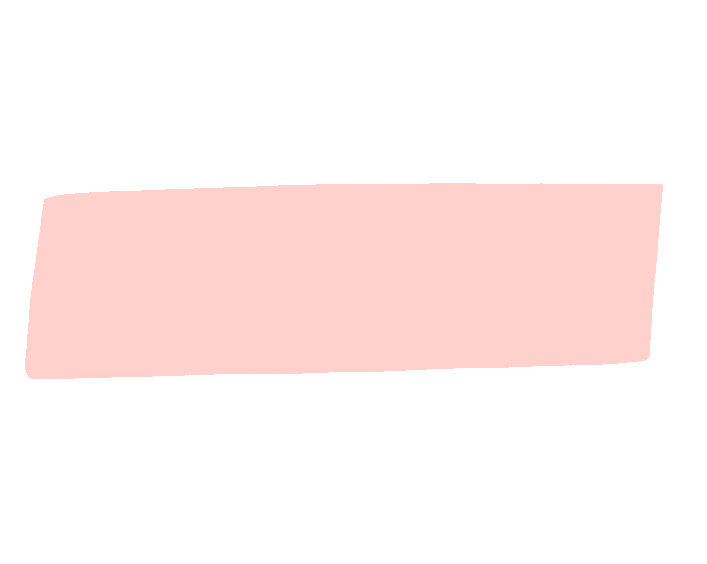 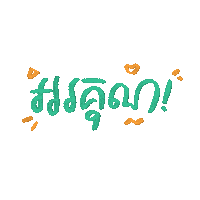 By Hun chanseyha